TERESA DE JESÚS
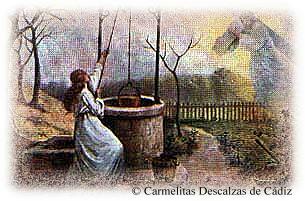 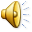 “No penséis, amigas y hermanas mías, que serán muchas las cosas que os encargaré. Solas tres me extenderé en declarar: la una, es amor unas con otras; otra desasimiento de todo lo criado; la otra, verdadera humildad, que aunque la digo a la postre, es la principal y las abraza a todas". (C 4, 3-4)
ESCUELA DE CAMINANTES"ser tales": humildad (C.3,2 y 4,1)
LA SANTA MADRE TERESA 
NOS ENSEÑA
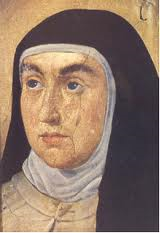 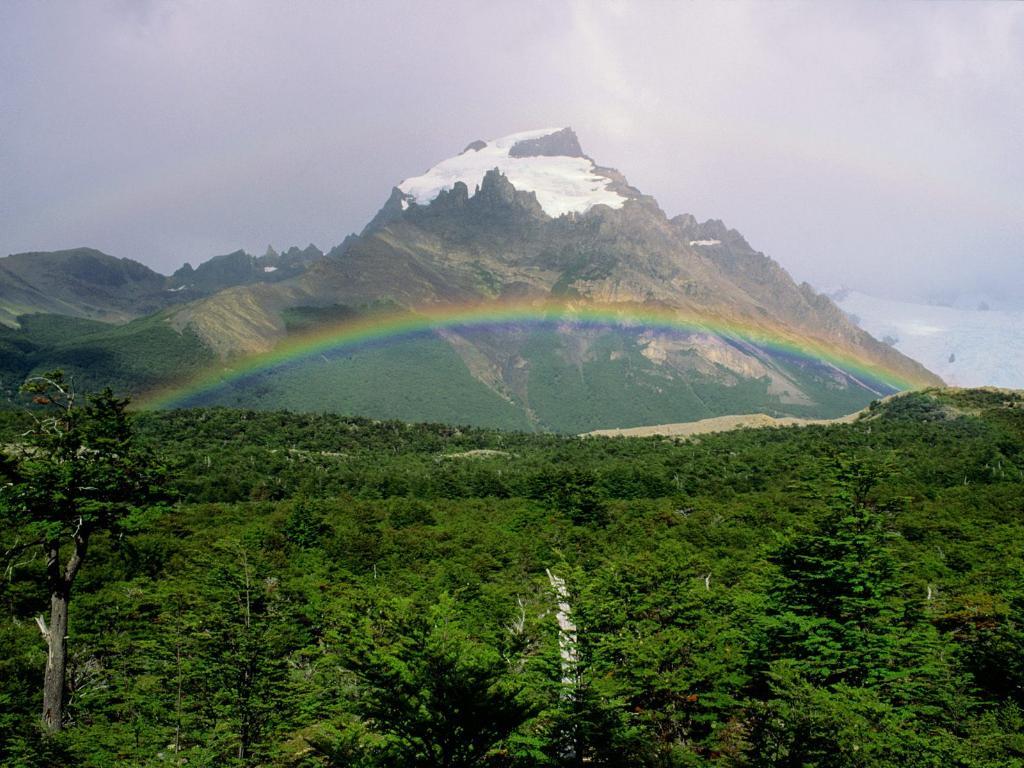 A) No puedo yo entender cómo haya ni pueda haber humildad sin amor, ni amor sin humildad, ni es posible estar estas dos virtudes sin gran desasimiento de todo lo criado". (C. 16, 1-2)
B) "Así que, hijas, si queréis que os diga el camino para llegar a la contemplación, sufrid que sea un poco larga en cosas, aunque no os parezcan luego tan importantes, aunque a mi parecer no lo dejan de ser." (C. 16, 5).
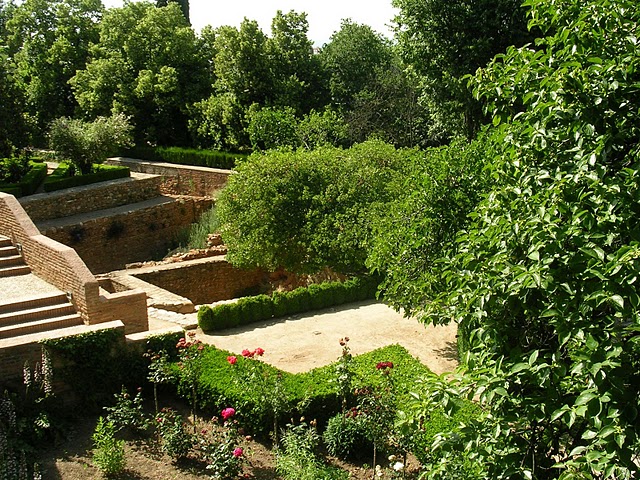 "Es tan importante este conocernos, que no querría en ello hubiese jamás relajación, por subidas que estéis en los cielos; pues mientras estamos en esta tierra no hay cosa que más nos importe que la humildad." (M1, 2,9)
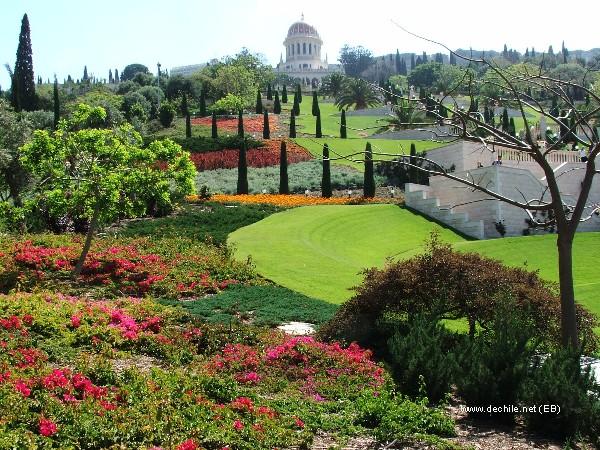 "Todo el daño nos viene de no tener puestos los ojos en Él, que si no mirásemos otra cosa sino al camino, presto llegaríamos; mas damos mil caídas y tropiezos y erramos el camino, por no poner los ojos en el verdadero camino". (C. 16,11)
 






“Como El no ha de forzar nuestra voluntad, toma lo que le damos, mas no se da a Sí del todo hasta que no nos damos del todo”  
(C 28, 12).
EL  MAESTRO NOS ENSEÑA
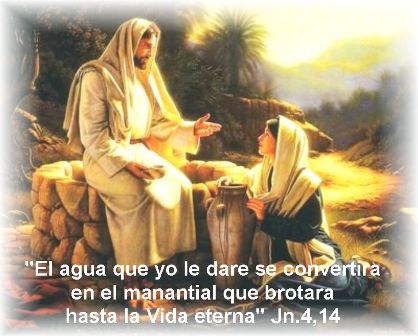 "Dejad que crezcan juntos hasta el día de la siega". (Mateo 13, 26-43)


Trigo y cizaña están mezclados...... y es que al principio, trigo y cizaña se parecen mucho; como en la vida:  lo mejor, el don de Dios, la luz... está tan cerca de lo peor, el pecado, la sombra...
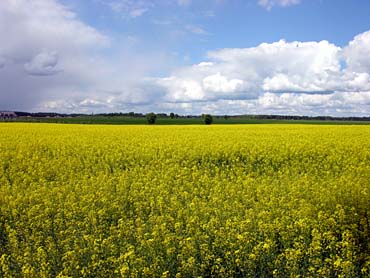 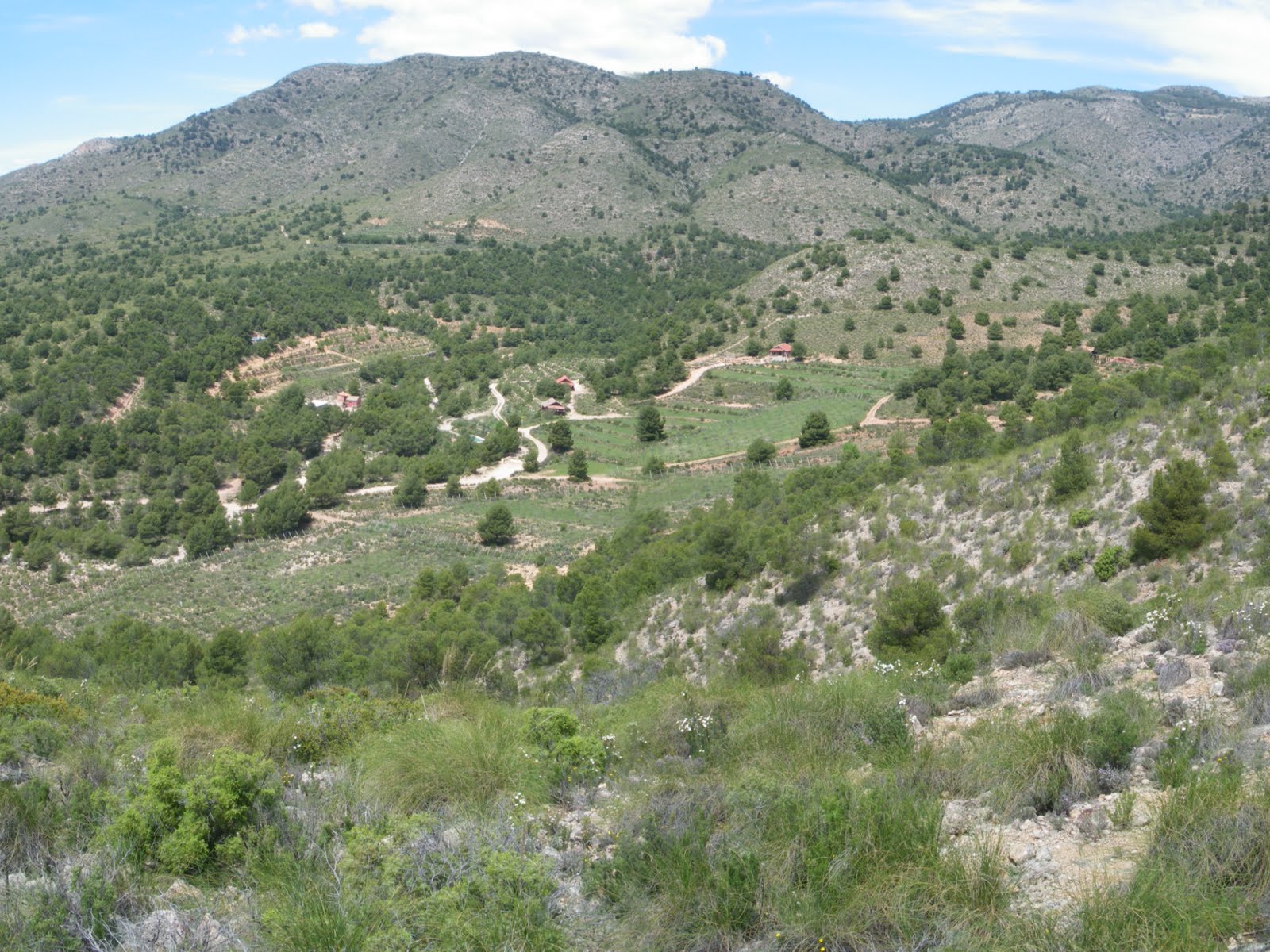 "¿Cómo es que ves la mota en el ojo de tu hermano y no adviertes la viga que hay en el tuyo...?”  (Mateo 7, 1-5)

Denuncia la mentira de quien ve el pecado ajeno y es incapaz de ver el propio... no hay nadie sin defecto...
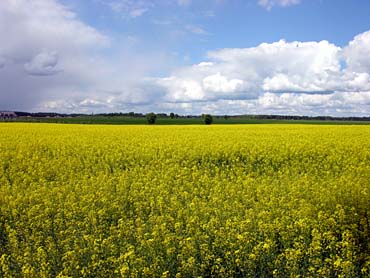 "El ojo es lámpara del cuerpo"... (Mateo 6, 22-23). 

  Necesidad de tener una conciencia recta que nos permita iluminar nuestro ser entero…;  el conocimiento es camino para la humildad.
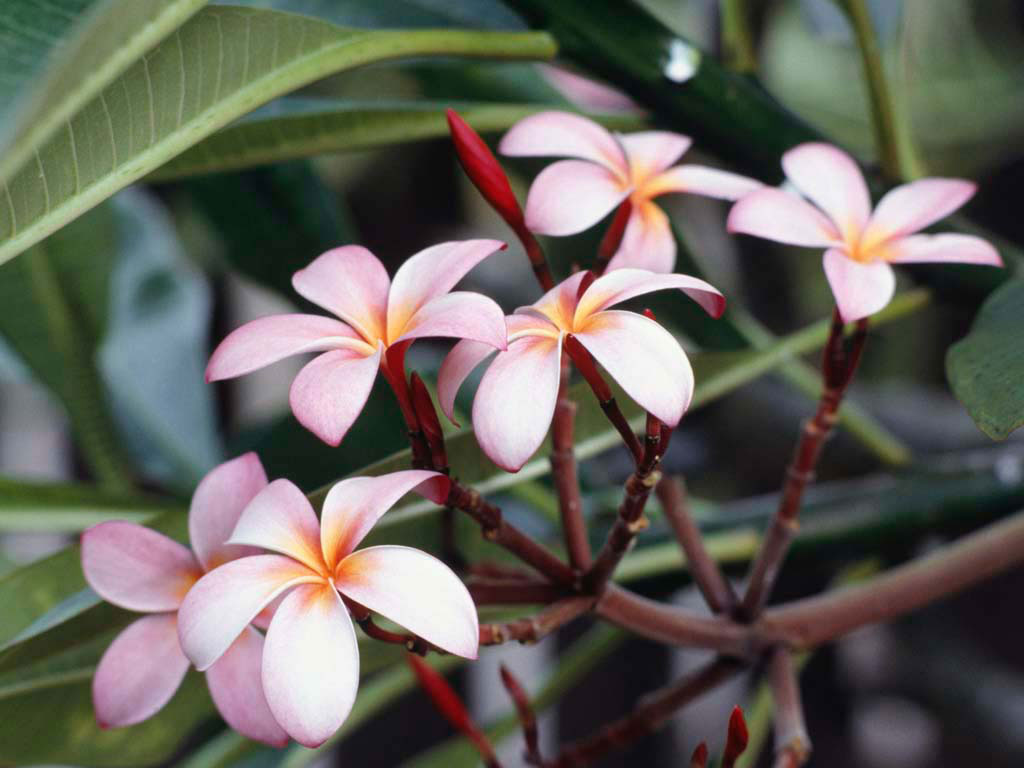 "Vigilad, pues no sabéis el día ni la hora". (Mateo 25, 1-13)

"A Él no le interesa que superemos las actitudes negativas de nuestro corazón, porque es el único camino que tiene para fundarnos en humildad. 
Tal es el fruto de este "andar en verdad": LA HUMILDAD.
Sin ella, Dios no hace su obra. Es como el subsuelo de nuestro ser persona, el "humus" de la vida de Dios en nosotros.
TERESA MAESTRA Y DISCÍPULA DE HUMILDAD
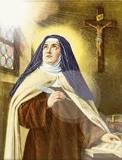 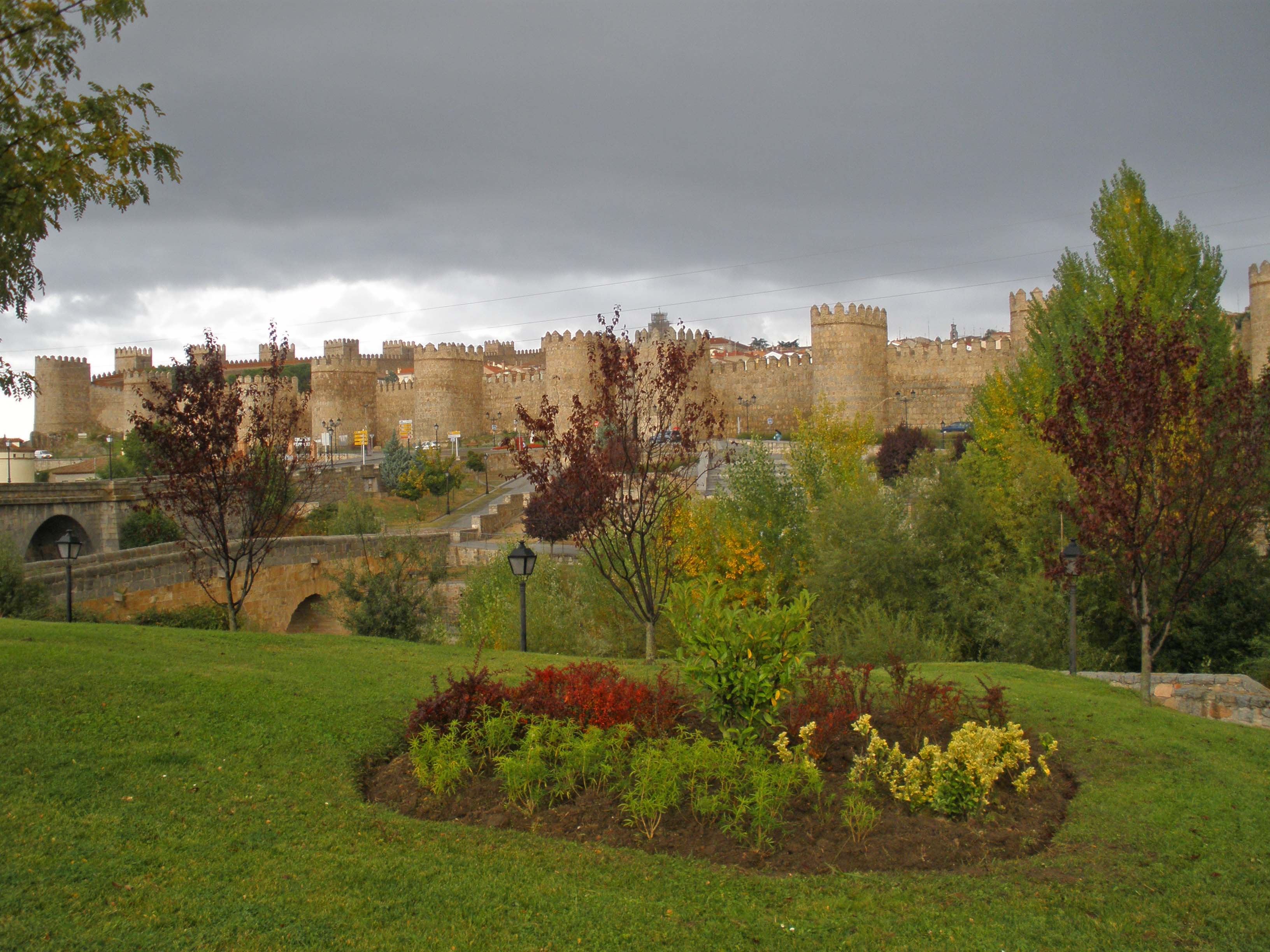 “La verdadera humilde ha de desear con verdad ser tenida en poco... aquí no son menester fuerzas corporales sino ayuda de Dios."  (C. 15, 2).
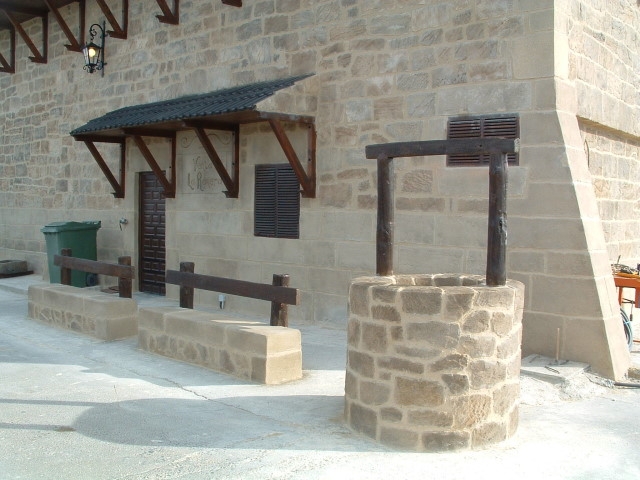 "Dios nos libre, hermanas, cuando algo hiciéremos no perfecto, decir: 'no somos ángeles, no somos santas'. Mirad que, aunque no lo somos, es gran bien pensar que si nos esforzamos, lo podríamos ser dándonos Dios la mano; y no hayáis miedo de que quede por Él si no queda por nosotras... Esta presunción querría yo en esta casa, que hace siempre crecer la humildad: tener una santa osadía, que Dios ayuda a las fuertes y no es aceptador de personas". (C. 16, 12)






3 – Dimensión Trinitaria.
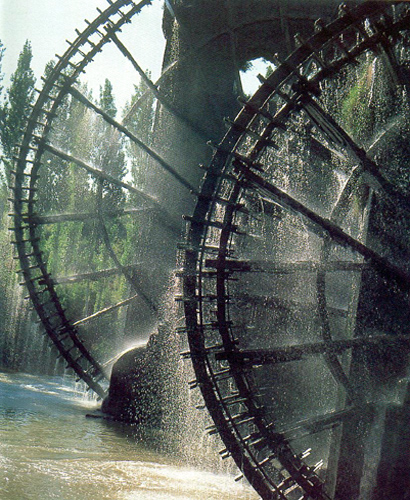 "LA VERDADERA HUMILDE HA DE IR CONTENTA POR EL CAMINO QUE LE LLEVARE EL SEÑOR..." 
(C.17, título).
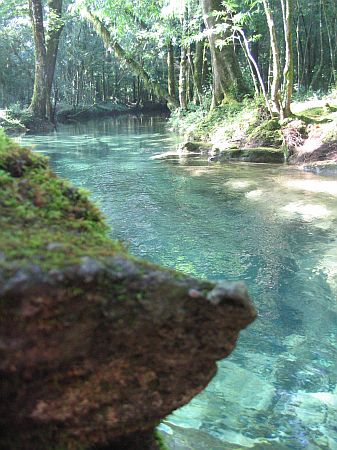 "Miren que la verdadera humildad está mucho en estar muy prontas en contentarse con lo que el Señor quisiere hacer de ellas y siempre hallarse indignas de llamarse sus siervas...” 
(C 17,6)
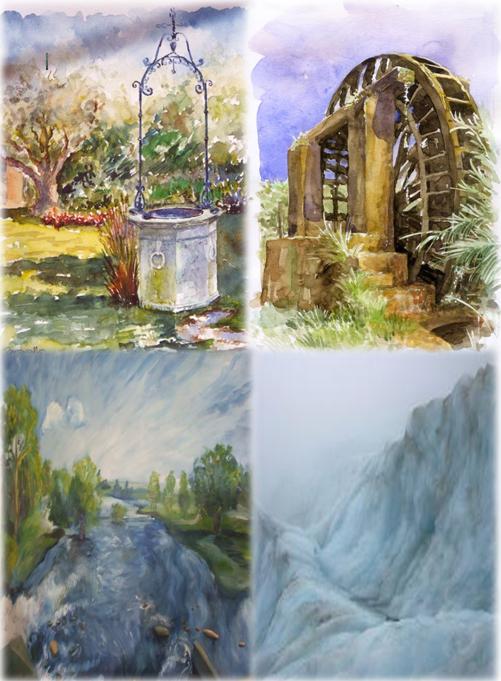 "Gentil humildad será querer vosotras escoger. 
Dejad hacer al Señor de la casa, que entiende lo que os conviene y lo que le conviene a Él también". 
(C. 17, 7).
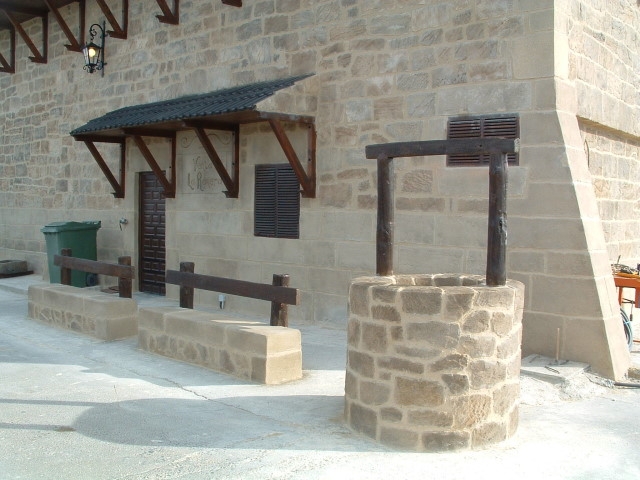 La humildad es la actitud que nos sitúa de un modo correcto, como auténticas personas, ante todo, ante los demás y ante Dios. Nos sitúa desde abajo, como Jesús.
A lo largo de nuestra vida necesitamos discernimiento para desentrañar la verdad en nuestro modo de relación. Porque podemos encubrir actitudes "mentirosas", deseos ocultos, en los que la verdad de Dios, de las personas... de toda la realidad...  todavía no tiene cabida. 








regalo del discípulo ver que su maestro le ama” (C 26, 10).
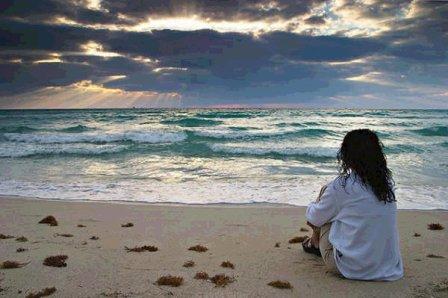 ESCUELA DE CAMINANTES



"ser tales": desasimiento
(C.8,1)
LA SANTA MADRE TERESA 
NOS ENSEÑA
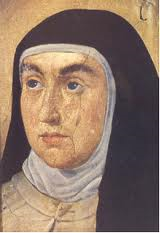 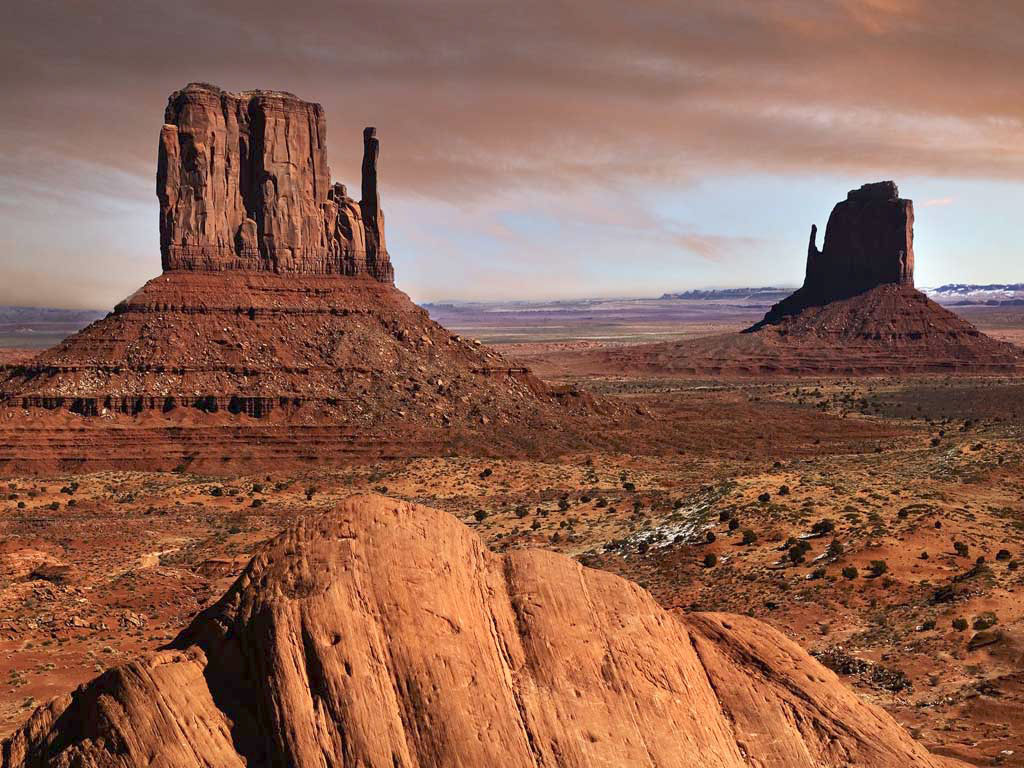 “Ahora vengamos al desasimiento que hemos de tener, porque en esto está el todo. Aquí digo está el todo, porque abrazándonos con sólo el Criador y no se nos dando nada por todo lo criado, su Majestad infunde de manera las virtudes que trabajando nosotras poco a poco lo que es en nosotras no tendremos mucho más que pelear... En Él están todos los bienes. Alabémosle que nos juntó aquí,  adonde no se trata otra cosa sino de esto.” (Camino 8, 1)
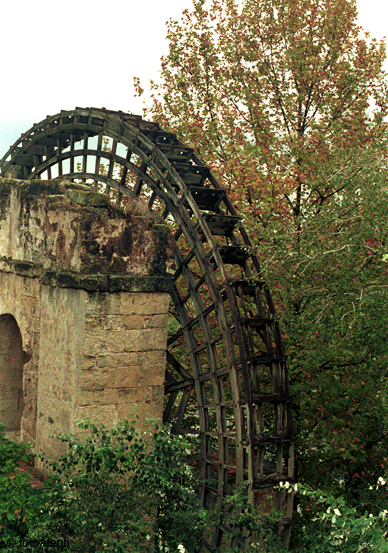 “Creed, hermanas, que sirviéndole a Dios como debéis,
que no hallaréis mejores deudos que los que Su Majestad os enviare. Yo sé que es así. Y que no os faltarán, y en quien no pensáis, hallaréis padres y hermanos” (C. 9, 4)
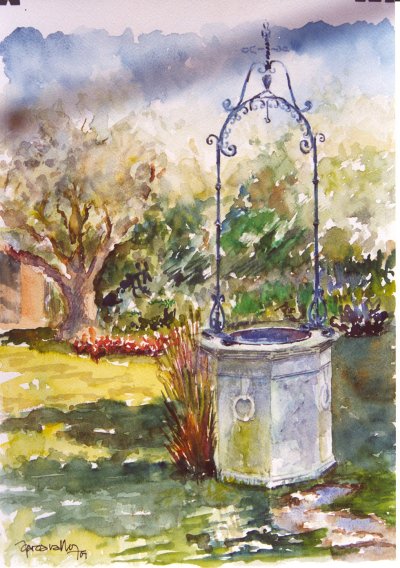 “No creáis que desasiéndonos del mundo y deudos ya parece lo tenemos todo hecho. No os echéis a dormir, que será como el que se acuesta muy sosegado habiendo muy bien cerrado sus puertas por miedo de ladrones, y se los deja en casa.” (Camino 10,1)










junto cabe su Dios… (C. 31, 2).
EL  MAESTRO NOS ENSEÑA
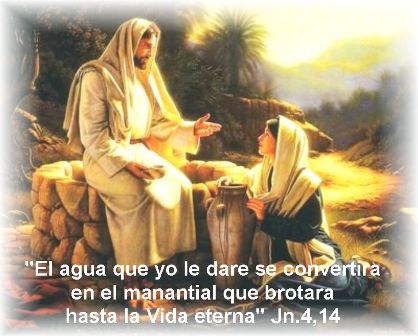 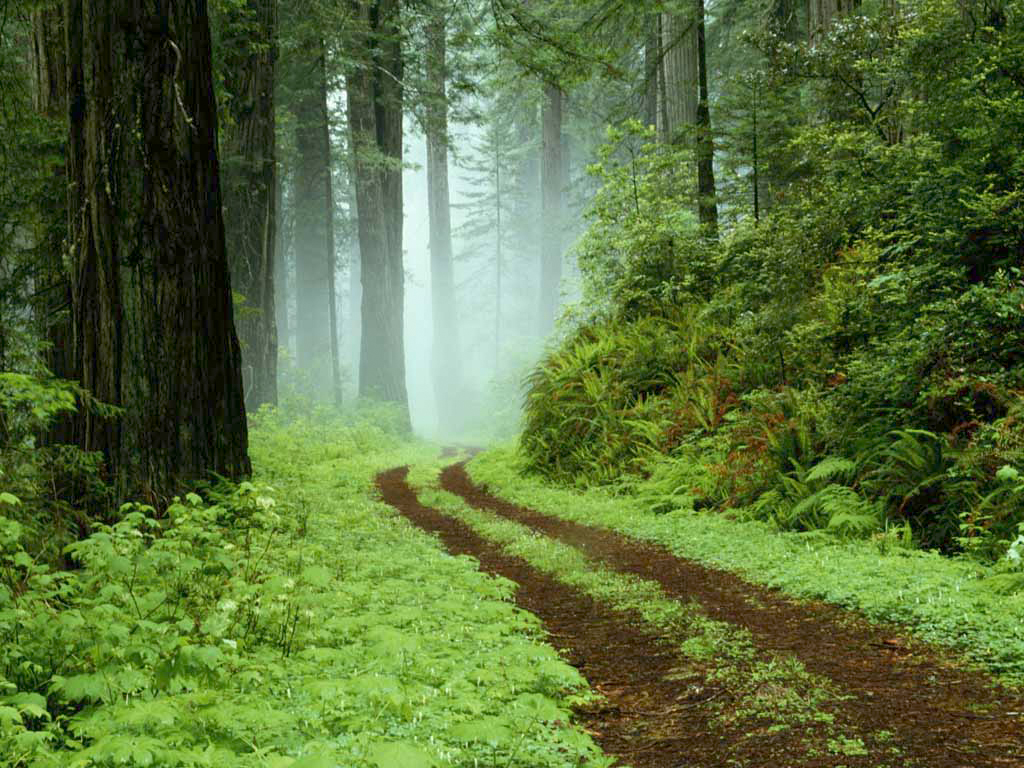 “Cuando Jesús se puso en camino, se le acercó un joven corriendo y le preguntó: Maestro bueno, ¿qué debo hacer para heredar la vida eterna? ... Jesús lo miró fijamente con cariño y le dijo: una cosa te falta: vete, vende lo que tienes y dáselo a los pobres, así tendrás un tesoro en el cielo. Luego ven, y sígueme. Él frunció el ceño y se marchó triste. Jesús, dijo a sus discípulos: ¡qué difícilmente entrarán en el Reino de Dios los que tienen riquezas!” Marcos 10, 17-27









(C 26, 4).
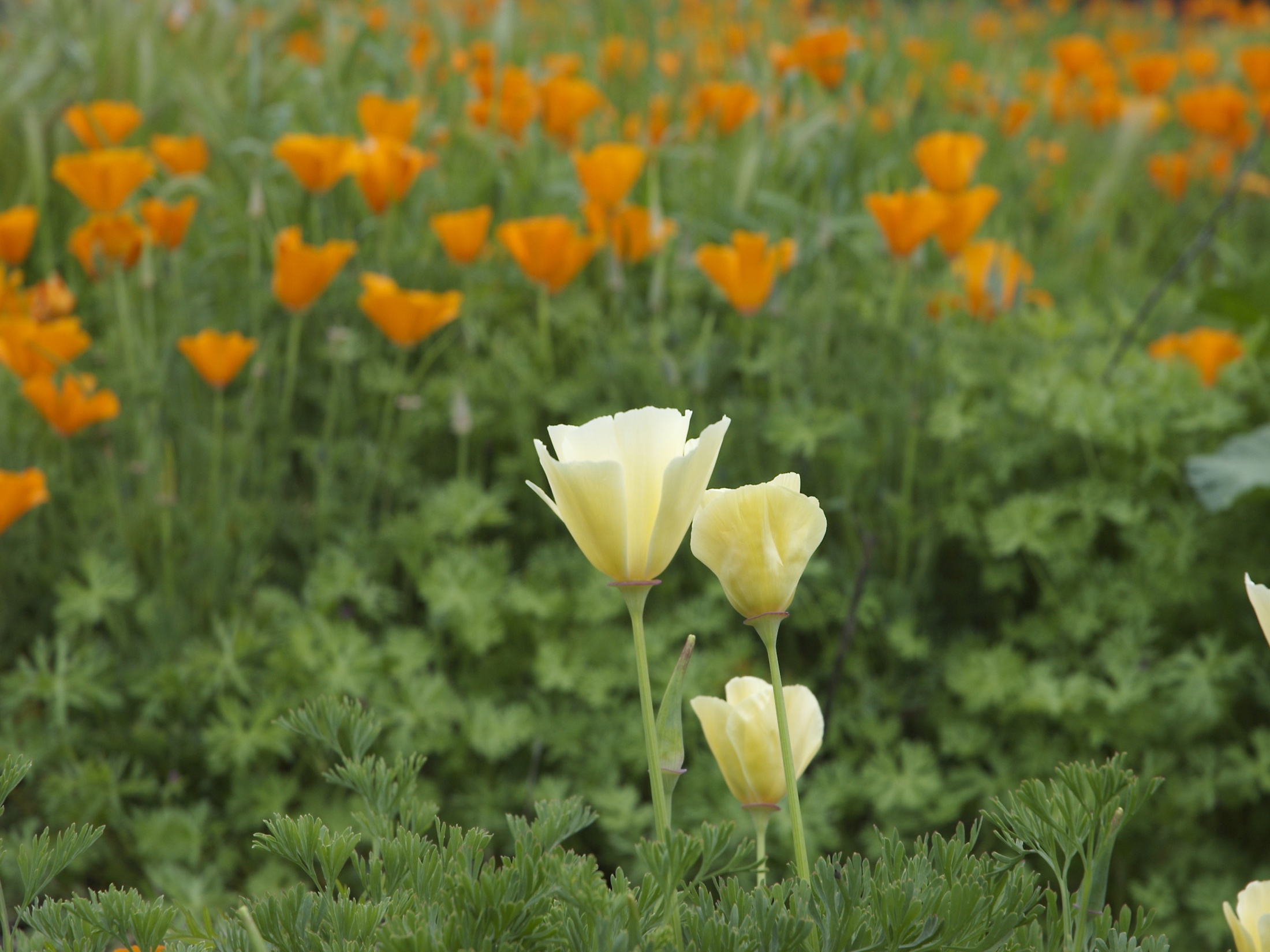 “Zaqueo era un hombre rico y quería conocer a Jesús... se subió a una higuera para verle mejor... Jesús levantó los ojos y le dijo: Zaqueo, baja en seguida, porque hoy tengo que alojarme en tu casa... Zaqueo lo recibió muy contento y le dijo: Señor, la mitad de mis bienes se la doy a los pobres...” Lucas 19, 1-10

 
Zaqueo se siente amado por él mismo, y se desprende de sus bienes. Le han regalado otra riqueza que le hace feliz  y reconoce la injusticia que ha cometido con otras personas. Su conversión le lleva a determinaciones concretas. 









baste para esto tan gran interés” 
(C 27, 9).
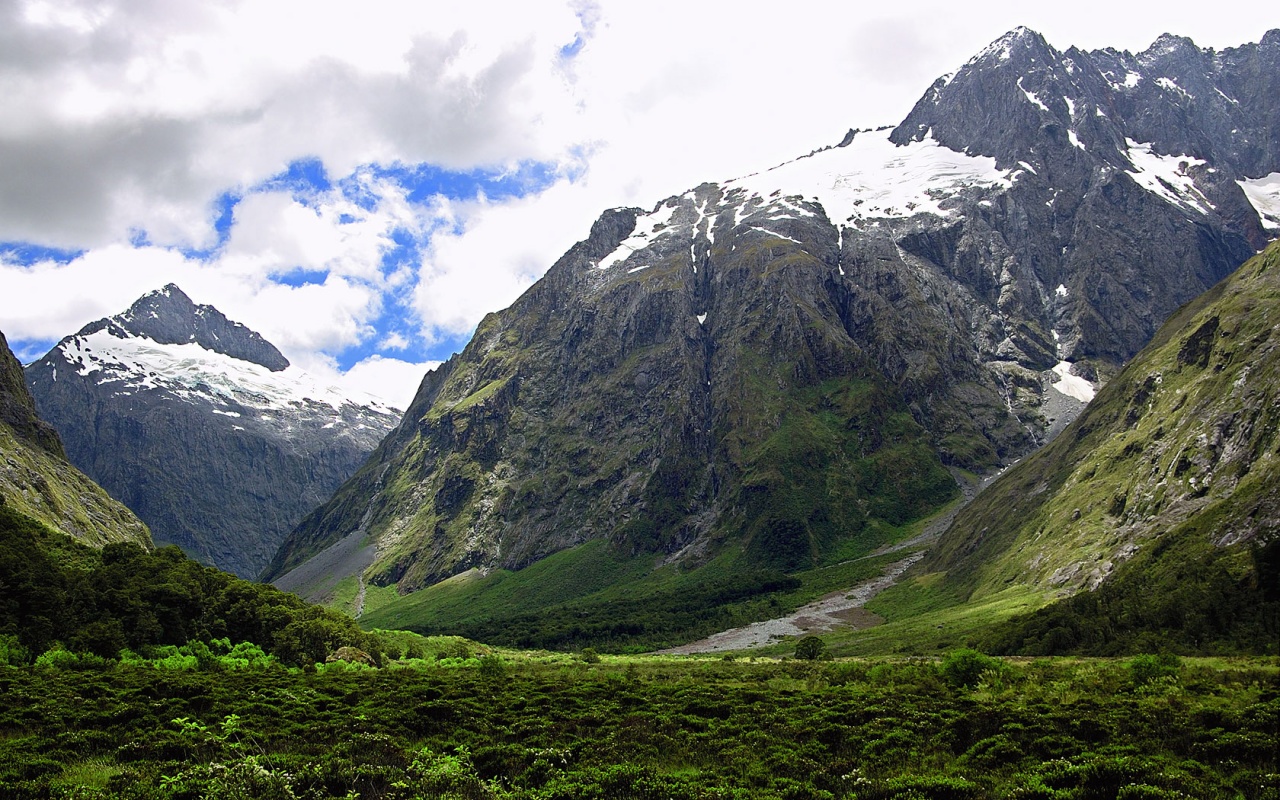 “No andéis preocupados... buscad ante todo el Reino de Dios y lo que es propio de él, buscad el Amor,  y Dios os dará todo lo demás... Acumulad aquello que no pierde valor... porque donde está vuestro tesoro, allí está vuestro corazón”. Lucas 12, 22-34

 
Jesús nos explica en qué consiste la verdadera riqueza y nos invita a BUSCAR LO ESENCIAL. Los afanes y preocupaciones de segundo orden pierden importancia cuando aparece con claridad la preocupación fundamental: EL REINO.
 













-Desea ratos de soledad para gozar más de aquel bien…”
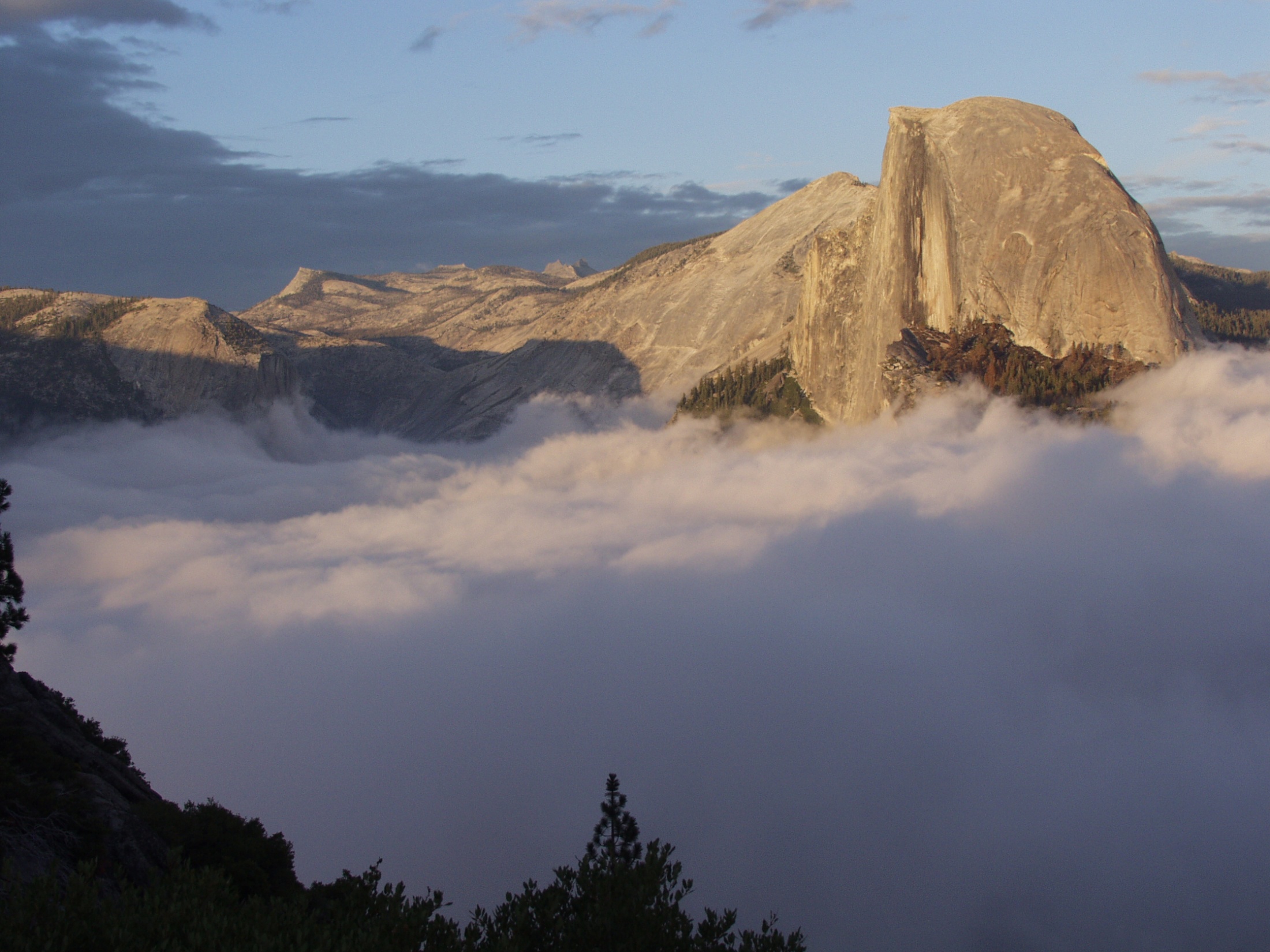 “Mientras iban de camino un discípulo le dijo: Te seguiré a donde quiera que vayas. Jesús le contestó: Las zorras tienen madrigueras y los pájaros del cielo nidos. Pero el Hijo del Hombre no tiene donde reclinar la cabeza...” (Lucas 9, 57-62)

 
Responder afirmativamente a la llamada de Jesús supone dejar otras cosas. En este pasaje Jesús nos habla de tres condiciones: ir sin nada, como Él... dedicación al anuncio del Reino... y mirar hacia delante con confianza.











haremos nada. El Señor nos dé luz para acertar en todo”.  Camino 10, 8













fruto, yo no sé, Señor, cómo sería posible” (C. 32, 2).
TERESA MAESTRA Y DISCÍPULA DE HUMILDAD
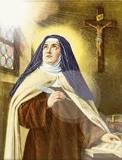 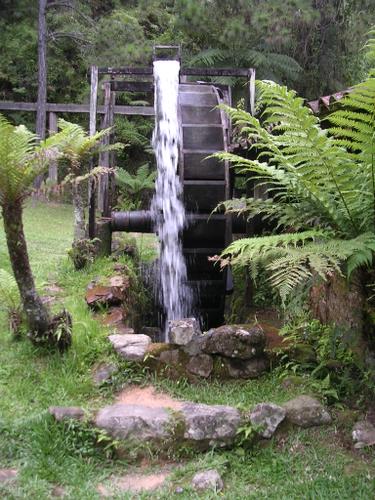 “…cúmplase, Señor, en mí vuestra voluntad, de todos los modos y maneras que Vos, Señor mío quisiereis. Si queréis con trabajos, dadme esfuerzo y vengan; si con persecuciones y enfermedades y deshonras y necesidades, aquí estoy, no volveré el rostro, Padre mío, ni es razón vuelva  las espaldas” (C. 32, 10).








mas aquí está el agua más alto y así se trabaja muy menos que en sacarlo del pozo…”
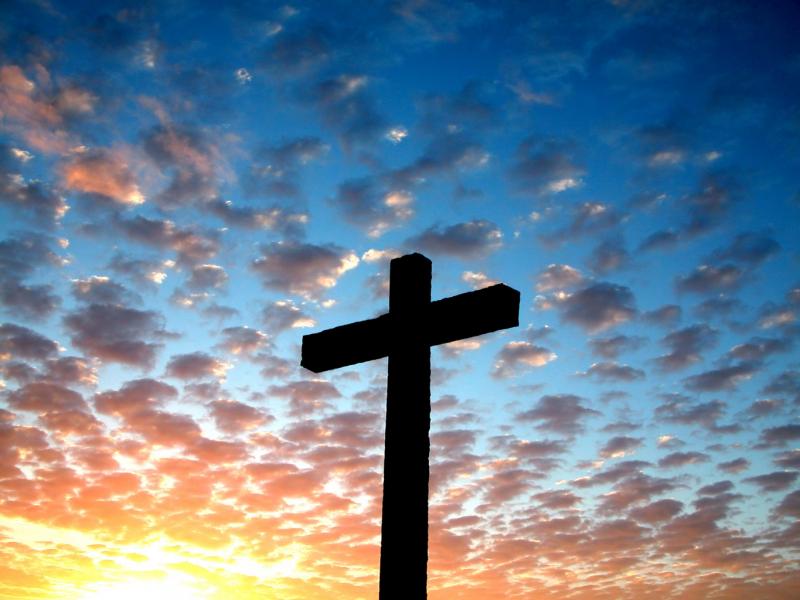 “... la libertad se adquiere con ir poco a poco no haciendo nuestra voluntad y apetito aún en cosas menudas, hasta acabar de rendir el cuerpo al  espíritu... Dios nos libre de decir ni pensar “soy más antigua...he más años...he trabajado más... tratan a la otra mejor...” Estos pensamientos hay que atajarlos con presteza y no ponerlos en plática... La misma honra se pierde con desearla... no hay tóxico en el mundo que así mate la perfección como estas cosas.” Camino 12, 1-5.7
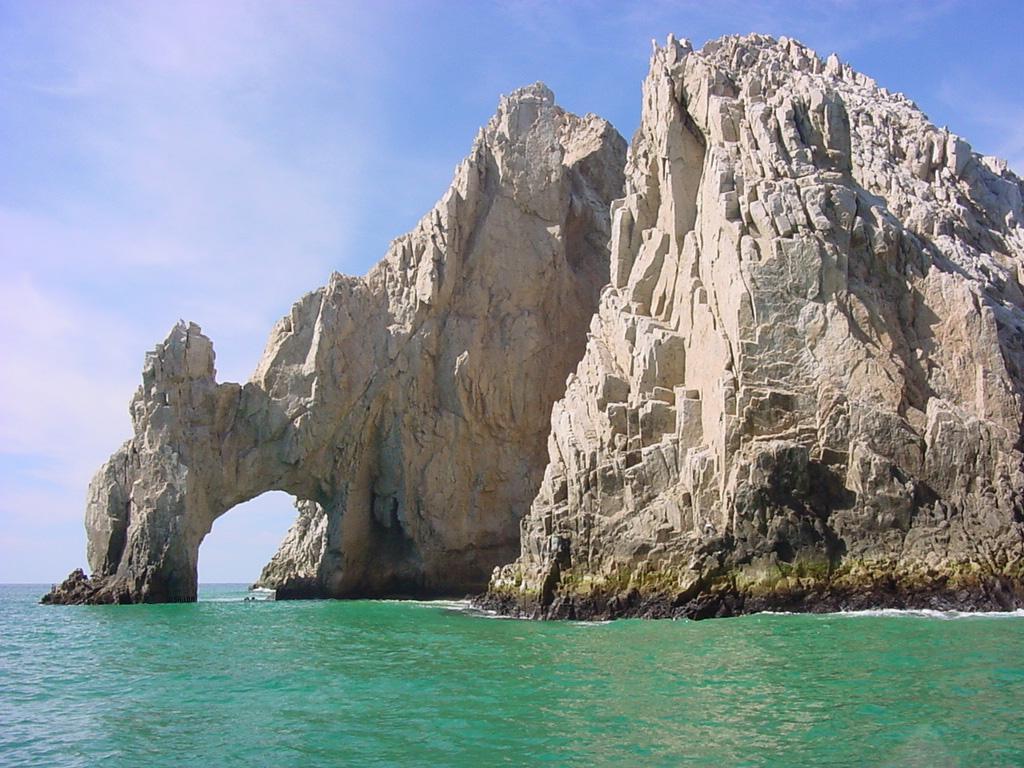 “Huya mil leguas de “razón tuve, hiciéronme sin razón, no tuvo razón quien esto hizo conmigo...” De malas razones nos libre Dios. La que no quisiere llevar cruz, sino la que le dieren muy puesta en razón, no sé para qué está en el monasterio. La que le pareciere es tenida entre todas en menos,  se tenga por más bienaventurada. Esta Casa es un cielo, si le puede haber en la tierra, para quien se contenta sólo de contentar a Dios y no hace caso de contento suyo”. Camino 13, 1; 15,7.












que es en lo interior de la voluntad… (C. 31, 10).
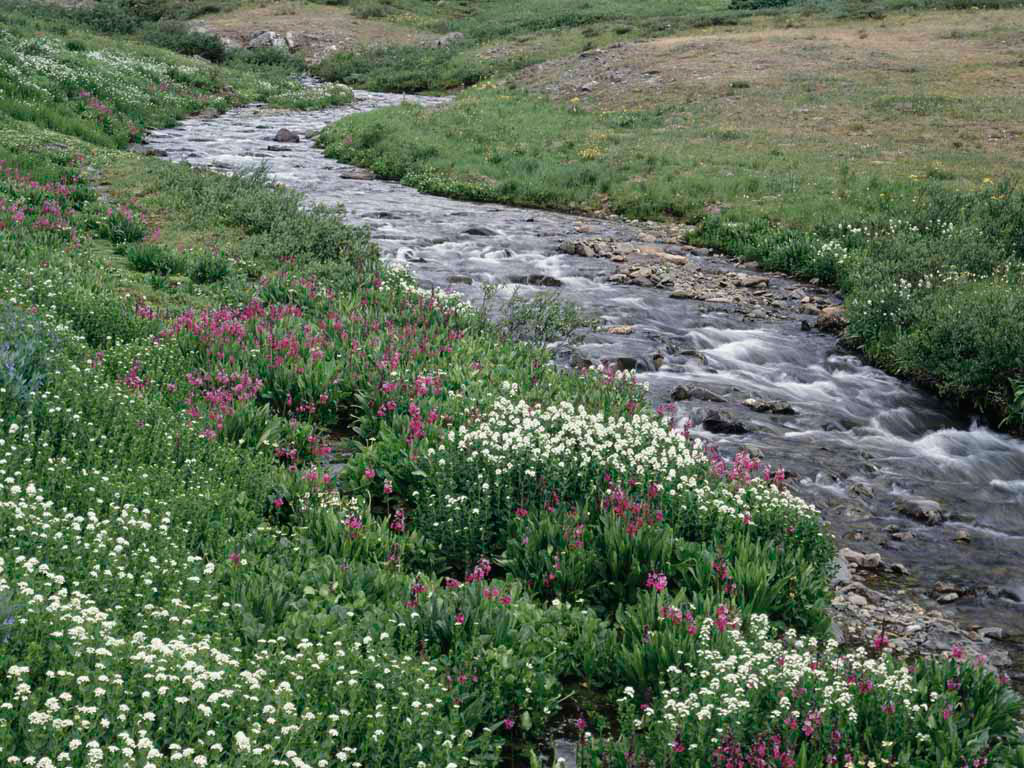 “Cosa imperfecta me parece este quejarnos siempre con livianos males; si podéis sufrirlo, no lo hagáis. Cuando es grave el mal, él mismo se queja. Este cuerpo tiene una falta, que cuanto más le regalan, más necesidades descubre... Sabed sufrir un poquito por amor de Dios, sin que lo sepan todos” Camino 11, 1-3













cómo seremos capaces de darle nuestra voluntad.?
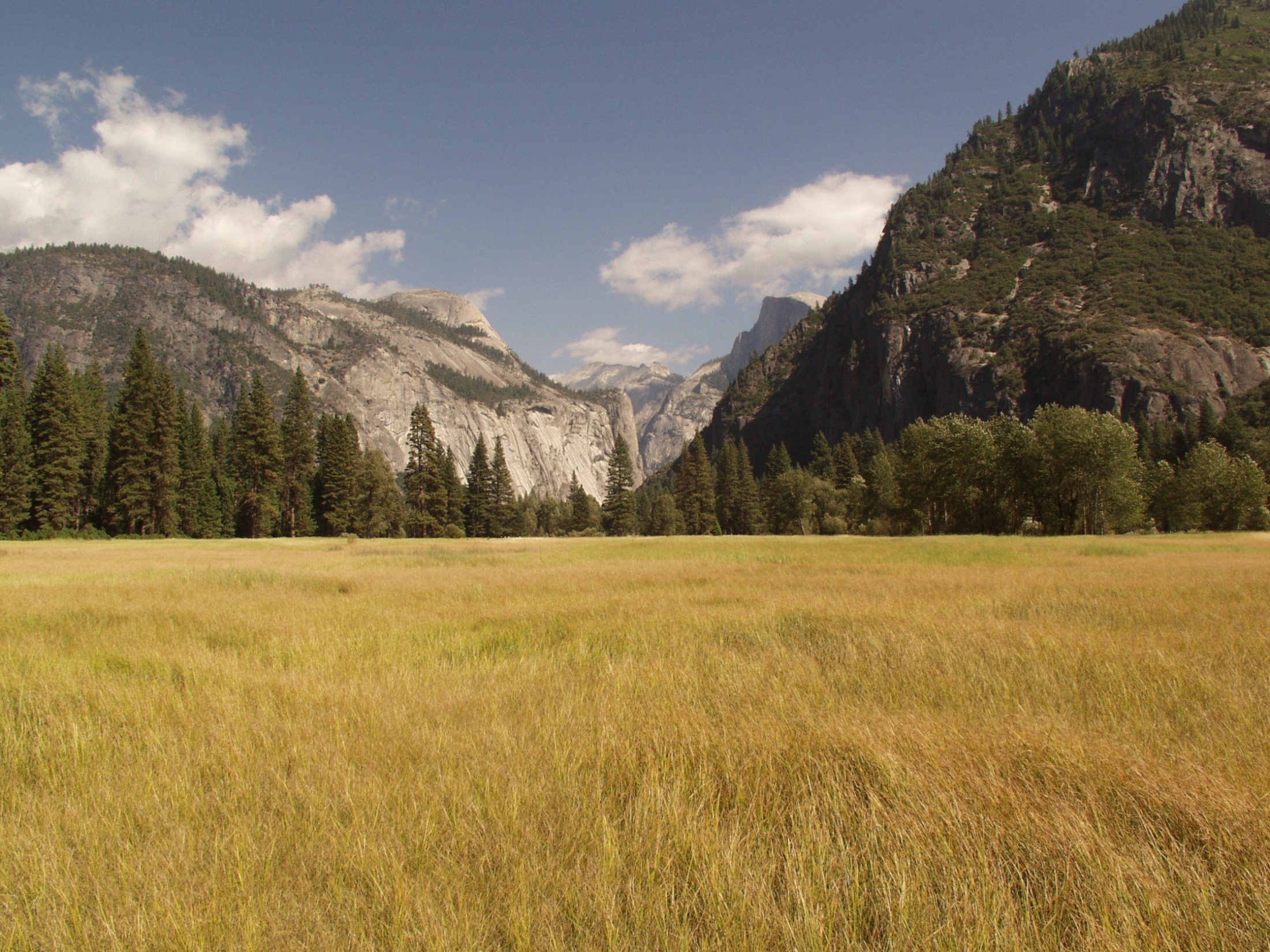 “Algunas quieren huír de sus propias tierras para no estar apegadas a sus deudos. Pero creo no va en huír el cuerpo, sino en que determinadamente se abrace el alma con el buen Jesús, que como allí lo halla todo, lo olvida todo.”  (C. 9,5)
 








decir ‘hágase tu voluntad’.
(C. 32, 10).
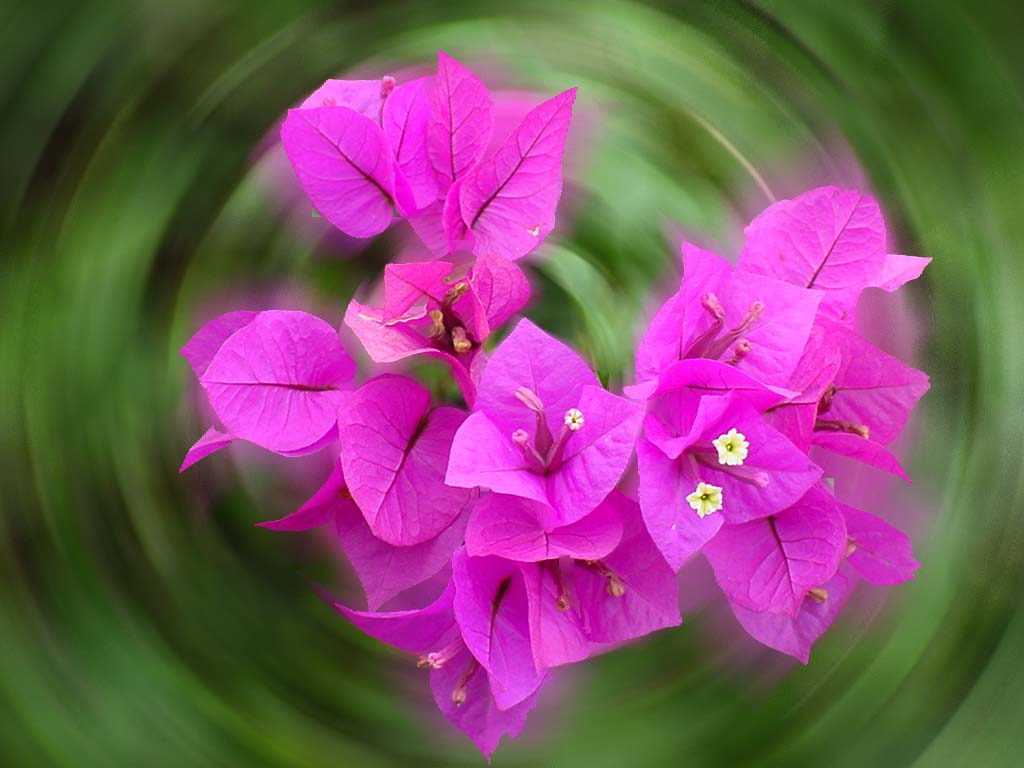 El desasimiento llega en extensión y en profundidad, hasta donde llega el amor real por Jesús, nuestro mayor tesoro.

¿Quién o qué centra mi vida...?
Necesitamos descubrir todas esas adhesiones íntimas donde hemos puesto en juego nuestros gozos y esperanzas, temores y dolores, “para que no estemos engañados”, como nos dice Teresa.
. 








de nuevo a crecer las flores…”
“No penséis, amigas y hermanas mías, que serán muchas las cosas que os encargaré. Solas tres me extenderé en declarar: la una, es amor unas con otras; otra desasimiento de todo lo criado; la otra, verdadera humildad, que aunque la digo a la postre, es la principal y las abraza a todas". (C 4, 3-4)
ORACIÓN CONTEMPLATIVA
Trato de amistad,

estando muchas veces

a solas con quien

sabemos nos ama.
Para Teresa de Jesús la oración 
equivale a la canalización 
de la vida por el cauce de la amistad, 
hacia la Persona de Dios, 
con la totalidad de un enamoramiento 
y la lealtad de una amistad
verdadera e inconfundible.
Así, la palabra dicha de Dios, será o no será oración, 
lo será en mayor o menor grado, según 
que arranque o no de la vida, 
concretamente vivida como amistad con 
“quien sabemos nos ama”. 
De ahí su definición de oración 
como trato de amistad con Dios, presente en 
nosotros y abierto a la comunión de amor.
El dinamismo de esta oración-vida conduce a 
la madurez espiritual y a una interiorización 
progresiva.
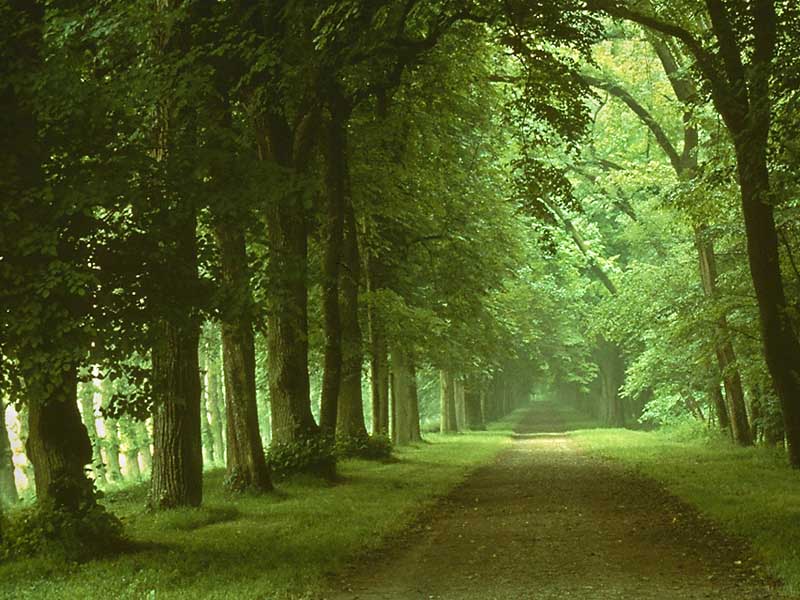 Para aprovechar mucho en este camino
y subir a las moradas que deseamos,
no está la cosa en pensar mucho,
sino en amar mucho.
Los que comienzan a tener oración, 
podemos decir, son los que sacan 
el agua del pozo;
que es muy a su trabajo…
El segundo modo de sacar agua, que el Señor del huerto 
ordenó, implica menos trabajo y saca más agua 
será con ayuda de un torno.
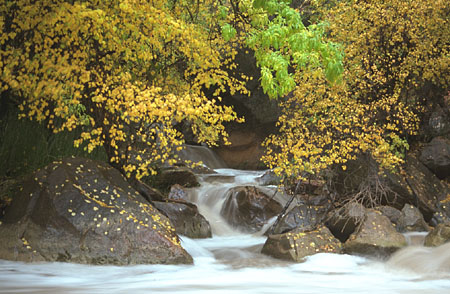 La tercera agua con que se riega esta huerta, 
es agua corriente de río o de fuente que se 
riega muy a menos trabajo.
Ahora hablando de esta cuarta agua,
que viene del cielo para con su abundancia
henchir todo este huerto… ya se vé que 
descanso tuviera el hortelano.
Los que tienen oración, 
han de hacer de cuenta
que su alma es un huerto
que deben cuidar y 
regar como buenos hortelanos. Que es muy
A su trabajo
En la oración es donde el Señor da luz 
para entender las verdades.
La oración para ser verdadera 

debe ir acompañada 

de la mortificación,

porque regalo y 

oración  no se 

compadecen.
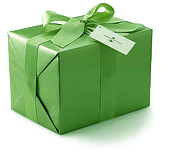 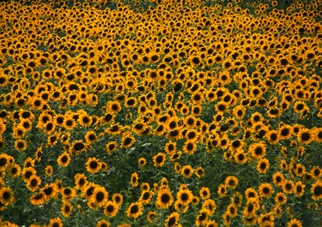 La oración es el principio para ganar 
todas las virtudes.
Para esto es la oración… 
para que nazcan obras, obras, …
Que no hay edificio de tanta hermosura 
como un alma limpia y llena de virtudes. 
En este palacio está el gran Rey.
La puerta para entrar en el 
castillo del alma es la oración
Para buscar a Dios es mejor buscarlo en nuestro
 interior, porque se halla mejor y más a nuestro 
provecho que en la creatura.
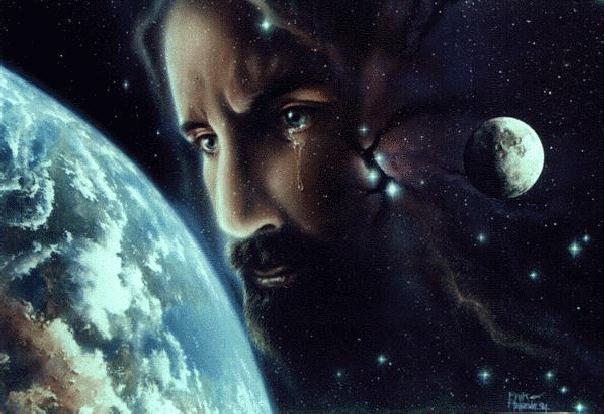 Pensar y entender 
qué hablamos 
y con quién hablamos 
y lo mucho que estamos
obligados a servir,
esto es oración contemplativa.
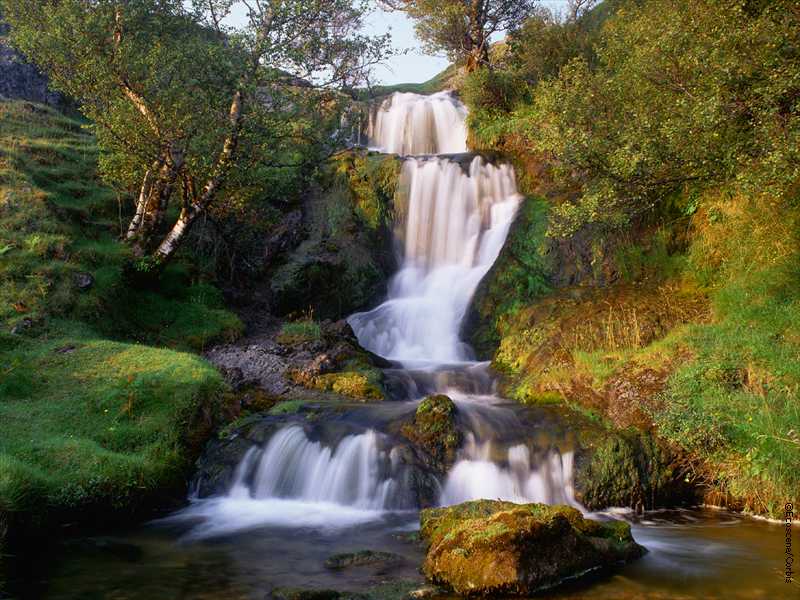 No tengáis miedo os deje morir de sed
el Señor que nos llama a que bebamos
de esta fuente.
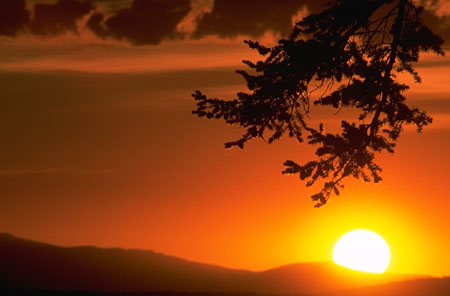 En la contemplación su Majestad 
es el que lo hace todo.
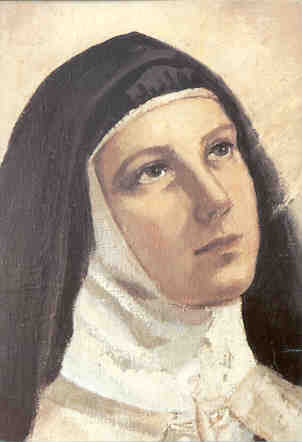 QUIEN    A 

DIOS TIENE 

NADA  LE 

FALTA, SOLO 

DIOS BASTA.